ОРГАНИЗАЦИЯ ПРОВЕДЕНИЯЕДИНОГО ГОСУДАРСТВЕННОГО ЭКЗАМЕНА
для организаторов пунктов проведения экзаменов
Потявин Антон Владимирович(заместитель директора по ОКО ГБОУ ДПО ЦПКС СПб «РЦОКОиИТ»)
Яковлева Мария Владимировна(заведующий сектором ГБОУ ДПО ЦПКС СПб «РЦОКОиИТ»)
www.ege.spb.ru			      (812) 576-34-40			                 ege@spb.edu.ru
1
2
3
4
www.ege.spb.ru			      (812) 576-34-40			                 ege@spb.edu.ru
Нормативное правовое обеспечение проведения ЕГЭ
Федеральный закон от 29.12.2012 № 273-ФЗ «Об образованиив Российской Федерации»
1
Постановление Правительства РФ от 31.08.2013 № 755«О федеральной информационной системе обеспечения проведения государственной итоговой аттестации обучающихся, освоивших основные образовательные программы основного общего и среднего общего образования, и приема граждан в образовательные организации для получения среднего профессионального и высшего образования и региональных информационных системах обеспечения проведения государственной итоговой аттестации обучающихся, освоивших основные образовательные программы основного общего и среднего общего образования»
2
www.ege.spb.ru			      (812) 576-34-40			                 ege@spb.edu.ru
Нормативное правовое обеспечение проведения ЕГЭ
Приказ Минобрнауки России от 28.06.2013 № 491 «Об утверждении порядка аккредитации граждан в качестве общественных наблюдателей при проведении государственной итоговой аттестации по образовательным программам основного общего и среднего общего образования, всероссийской олимпиады школьников и олимпиад школьников»
3
Приказ Минобрнауки России от 26.12.2013 № 1400 «Об утверждении Порядка проведения государственной итоговой аттестации по образовательным программам среднего общего образования»
4
Приказ Минобрнауки России от 26.02.2014 № 143 «Об утверждении единого расписания и продолжительности проведения единого государственного экзамена по каждому учебному предмету, перечня средств обучения и воспитания, используемых при его проведении в 2014 году»
5
www.ege.spb.ru			      (812) 576-34-40			                 ege@spb.edu.ru
Направления совершенствования Нормативного правового обеспечения ПРОВЕДЕНИЯ ЕГЭ
ОРГАНИЗАЦИЯ ЕГЭ
ИНФОРМАЦИОННОЕ СОПРОВОЖДЕНИЕ ЕГЭ
ТЕХНОЛОГИЧЕСКОЕ СОПРОВОЖДЕНИЕ ЕГЭ
НАРУШЕНИЯ И САНКЦИИ
www.ege.spb.ru			      (812) 576-34-40			                 ege@spb.edu.ru
Организация ЕГЭ
Председатели ГЭК
Утверждение
Члены ПК, направляемые для работы в ФПК (3 проверки)
Члены ГЭК
Согласование
Председатели ПК
Общественные наблюдатели
Представление
www.ege.spb.ru			      (812) 576-34-40			                 ege@spb.edu.ru
Схема допуска в ППЭ
КПП 1
ОРГАНИЗАТОР(дежурный на входе в ППЭ)

документ, удостоверяющий личность;
наличие участника в списках распределения;
напоминает о необходимости сдачи средств связи и лишних вещей сопровождающим;
информирует о том, что следующая проверка будет производиться с использованием металлодетектора сотрудником полиции.
КПП 2
Участники ЕГЭ проходят через «рамку» металлодетектора.
Если сигнал есть – сотрудник полиции предлагает выложить металлические вещи.
Если участник ЕГЭ отказывается – он не допускается к экзамену
www.ege.spb.ru			      (812) 576-34-40			                 ege@spb.edu.ru
Удаления, аннулирования, пересдачи
84
человека были удалены с экзамена в Санкт-Петербургев 2013 году за наличие при себе и использование средств связи и электронно-вычислительной техники во время проведения ЕГЭ
Удаление членом ГЭК за нарушение
БЕЗ ПРАВАПЕРЕСДАЧИ
В ТЕКУЩЕМ ГОДУ
Аннулирование за нарушение(в т.ч. выявленное при перепроверке)
С ПРАВОМПЕРЕСДАЧИ
В ТЕКУЩЕМ ГОДУ
Аннулирование при нарушении организатором или иным лицом (в т.ч. неустановленным)
В случае остановки экзамена членом ГЭК (по согласованию с председателем ГЭК) в отдельных аудиториях или во всем ППЭ
www.ege.spb.ru			      (812) 576-34-40			                 ege@spb.edu.ru
Минимальное количество баллов ЕГЭ
Определено распоряжением рособрнадзора от 29.08.2012 № 3499-10
Русский язык
36
География
37
Математика
24
Английский язык
20
Немецкий язык
20
Физика
36
36
20
Химия
Французский язык
Информатика и ИКТ
40
Обществознание
39
Биология
36
Испанский язык
20
История
32
32
Литература
www.ege.spb.ru			      (812) 576-34-40			                 ege@spb.edu.ru
Сроки проведения ЕГЭ в 2014 году
Определены приказом Минобрнауки России от 26.02.2014 № 143
Для лиц, имеющих право на досрочное прохождениегосударственной итоговой аттестации
Русский язык
21 апреля 2014 (пн)
24 апреля 2014 (чт)
Химия, история, география, иностранные языки
28 апреля 2014 (пн)
Математика
5 мая 2014 (пн)
Физика, информатика и ИКТ, биология, обществознание, литература
www.ege.spb.ru			      (812) 576-34-40			                 ege@spb.edu.ru
Сроки проведения ЕГЭ в 2014 году
Определены приказом Минобрнауки России от 26.02.2014 № 143
Для лиц, сдающих ЕГЭ в основной период проведения
26 мая 2014 (пн)
География, литература
29 мая 2014 (чт)
Русский язык
2 июня 2014 (пн)
Физика, иностранные языки
5 июня 2014 (чт)
Математика
9 июня 2014 (пн)
Информатика и ИКТ, биология, история
11 июня 2014 (ср)
Химия, обществознание
www.ege.spb.ru			      (812) 576-34-40			                 ege@spb.edu.ru
Сроки проведения ЕГЭ в 2014 году
Определены приказом Минобрнауки России от 26.02.2014 № 143
Для лиц, допущенных до сдачи ЕГЭ повторно в текущем году
8 мая 2014 (чт)
По всем учебным предметам
16 июня 2014 (пн)
Информатика и ИКТ, биология, иностранные языки
17 июня 2014 (вт)
Физика, химия, история, география, литература
18 июня 2014 (ср)
Русский язык
19 июня 2014 (чт)
Математика
www.ege.spb.ru			      (812) 576-34-40			                 ege@spb.edu.ru
Сроки проведения ЕГЭ в 2014 году
Определены приказом Минобрнауки России от 26.02.2014 № 143
Для лиц, допущенных до сдачи ЕГЭ повторно в текущем году,а также для лиц, имеющих право сдавать ЕГЭ в дополнительный период
7 июля 2014 (пн)
Русский язык, химия, информатика и ИКТ
9 июля 2014 (ср)
Математика, география, иностранные языки
11 июля 2014 (пт)
Физика, обществознание, литература
14 июля 2014 (пн)
Биология, история
16 июля 2014 (ср)
По всем учебным предметам
www.ege.spb.ru			      (812) 576-34-40			                 ege@spb.edu.ru
1
2
3
4
www.ege.spb.ru			      (812) 576-34-40			                 ege@spb.edu.ru
Предварительная подготовка лиц,привлекаемых к проведению ЕГЭ в ППЭ
1
Ознакомление лиц, привлекаемых к проведению ЕГЭ в ППЭ,с должностными инструкциями
2
Ознакомление организаторов в аудиториях ППЭ с инструкциейпо заполнению бланков
3
Ознакомление лиц, привлекаемых к проведению ЕГЭ в ППЭс Порядком проведения ГИА по образовательным программам среднего общего образования (под подпись)
4
Предварительное обучение лиц, привлекаемых к проведению ЕГЭ в ППЭ (под подпись)
www.ege.spb.ru			      (812) 576-34-40			                 ege@spb.edu.ru
Предварительная подготовка аудиторий ППЭ
Не позднее, чем за 5 дней до проведения экзамена
1
Каждому участнику выделено отдельное рабочее место
2
Все рабочие места в аудитории пронумерованы
3
Имеется стол для личных вещей участников ЕГЭ
4
Имеется стол для организаторов в аудитории ППЭ
5
Обеспечено видеонаблюдение
6
Имеется информация о том, что в аудитории ведется видеонаблюдение
7
Закрыты стенды со справочной информацией по соответствующему предмету
8
Имеются часы, размещенные таким образом, чтобы их видели участники ЕГЭ
9
Имеются канцелярские принадлежности (ручки, ножницы, скотч)
10
Присутствует звуковоспроизводящее устройство (для экзаменов по иностранным языкам)
www.ege.spb.ru			      (812) 576-34-40			                 ege@spb.edu.ru
1
2
3
4
www.ege.spb.ru			      (812) 576-34-40			                 ege@spb.edu.ru
Время прихода в ППЭ
Пропуск в ППЭ осуществляется строго на основании удостоверения личности
1
ОРГАНИЗАТОРЫ ППЭ
ТЕХНИЧЕСКИЙ СПЕЦИАЛИСТ
за 1 час 30 минут
2
УЧАСТНИКИ ЕГЭ
за 45 минут
www.ege.spb.ru			      (812) 576-34-40			                 ege@spb.edu.ru
Подготовительные мероприятия в день экзамена
Не позднее, чем за 1 час 30 минут до начала экзамена
Действия организаторов и технических специалистов
1
Прибыть в ППЭ
2
Зарегистрироваться у руководителя ППЭ по документу, удостоверяющему личность
3
Следуя инструкциям руководителя ППЭ, ознакомиться с местом своей работы в ППЭ и удостоверить данный факт своей подписью (ППЭ-07-01)
4
Прослушать инструктаж руководителя ППЭ
www.ege.spb.ru			      (812) 576-34-40			                 ege@spb.edu.ru
Подготовительные мероприятия в день экзамена
Не позднее, чем за 45 минут до начала экзамена
Действия организаторов в аудитории
1
Получить у руководителя ППЭ комплекты документов аудитории ППЭ
2
Пройти в свои аудитории ППЭ
Действия технического специалиста
1
Пройти в аудитории ППЭ и обеспечить работоспособность системы видеонаблюдения
Действия организаторов на входе в ППЭ
1
Получить у руководителя ППЭ списки распределения участников по аудиториям ППЭ (ППЭ-06-01, ППЭ-06-02)
2
Получить у руководителя ППЭ акты об идентификации личности участника ГИА (ППЭ-20)
3
Пройти на свое рабочее место
www.ege.spb.ru			      (812) 576-34-40			                 ege@spb.edu.ru
Получение материалов организаторами в аудиториях ППЭ
Не позднее, чем за 45 минут до начала экзамена
1
Протокол проведения ЕГЭ в аудитории ППЭ (ППЭ-12-01)
2
Ведомость коррекции персональных данных участников ГИА в аудитории(ППЭ-12-02)
3
Ведомость использования дополнительных бланков ответов №2 (ППЭ-12-03)
4
Список участников ГИА в аудитории ППЭ (ППЭ-05-01)
5
Ведомость учета участников ЕГЭ и экзаменационных материалов в аудитории ППЭ (ППЭ-05-02)
6
Памятка с кодировкой, используемая для заполнения регистрационных частей бланков
7
Правила для организаторов в аудитории ППЭ, правила по заполнению бланков ответов, инструкция, зачитываемая участникам ЕГЭ
8
Штампы «Бланки ЕГЭ сданы»
www.ege.spb.ru			      (812) 576-34-40			                 ege@spb.edu.ru
Подготовка аудитории ППЭ в день экзамена
Не позднее, чем за 45 минут до начала экзамена
Действия ответственного организатора
1
Вывесить на дверь аудитории 1 экземпляр списка участников ГИА в аудитории ППЭ (ППЭ-05-01)
2
Подготовить на доске информацию для проведения инструктажа по заполнению регистрационных полей бланков
3
При проведении ЕГЭ по иностранным языкам проверить работоспособность звуковоспроизводящего устройства
www.ege.spb.ru			      (812) 576-34-40			                 ege@spb.edu.ru
Подготовка аудиторий ППЭ в день экзамена
Не позднее, чем за 45 минут до начала экзамена
Действия технического специалиста
1
Включить средства видеонаблюдения в аудиториях ППЭ
2
Удостовериться в работоспособности технических средств видеонаблюдения
3
Включить видеозапись в аудиториях ППЭ
www.ege.spb.ru			      (812) 576-34-40			                 ege@spb.edu.ru
Допуск участников ЕГЭ в ППЭ
не позднее, чем за 45 минут до начала экзамена
Руководитель ППЭ или его помощник контролируют допуск
КПП 1
ОРГАНИЗАТОР(дежурный на входе в ППЭ)

проверяет документ, удостоверяющий личность участника ЕГЭ;
проверяет наличие участника ЕГЭ в списках распределения(ППЭ-06-01, ППЭ-06-02);
напоминает о необходимости сдачи средств связи и лишних вещей сопровождающим;
информирует о том, что следующая проверка будет производитьсяс использованием металлоискателя сотрудником полиции.
КПП 2
Участники ЕГЭ проходят контроль при помощи металлоискателя.
Если сигнал есть – сотрудник полиции предлагает выложить металлические вещи.
При отсутствии у участника документа, удостоверяющего личность, его личность подтверждает сопровождающий от ОО. При этом заполняется форма ППЭ-20.
www.ege.spb.ru			      (812) 576-34-40			                 ege@spb.edu.ru
Уведомление на экзамены
ВЫДАЕТСЯ УЧАСТНИКУ ЕГЭ ПО МЕСТУ РЕГИСТРАЦИИНА ЭКЗАМЕНЫ
ОТСУТСТВИЕ УВЕДОМЛЕНИЯУ УЧАСТНИКА ЕГЭНЕ ЯВЛЯЕТСЯ ОСНОВАНИЕМ ОТКАЗАВ ДОПУСКЕ В ППЭ
www.ege.spb.ru			      (812) 576-34-40			                 ege@spb.edu.ru
Допуск участников ЕГЭ в аудитории ППЭ
не позднее, чем за 45 минут до начала экзамена
Действия ответственного организатора
1
Сверить реквизиты документа, удостоверяющего личность участника ЕГЭ, с информацией, содержащейся в Ведомости учета участников ЕГЭ и экзаменационных материалов в аудитории ППЭ (ППЭ-05-02)
2
Указать рабочее место участника ЕГЭ в аудитории ППЭ
3
Указать место в аудитории ППЭ, на котором участник ЕГЭ может оставить личные вещи
4
Отметить явку участника ЕГЭ в аудиторию ППЭ (ППЭ-05-02, графа 6)
5
Удостовериться, что ручка участника ЕГЭ пишет непрерывно, в противном случае заменить ее
www.ege.spb.ru			      (812) 576-34-40			                 ege@spb.edu.ru
Получение ЭМ организаторами в аудиториях ППЭ
Не позднее, чем за 15 минут до начала экзамена
Передача ЭМ осуществляется на основании формы ППЭ-14-02
в необходимом количестве
1
Доставочные пакеты с индивидуальными комплектами (ИК) по 5 и (или) по 15 ИК в каждом
1 на участника
2
Формы для обращения в ГЭК
1 на аудиторию
3
Возвратные доставочные пакеты (ВДП) с формойППЭ-11 для упаковки бланков ответов участников ЕГЭ
4
Возвратные пакеты для упаковки дополнительных материалов
2 на аудиторию
5
Дополнительные бланки ответов №2 (ДБО)
в необходимом количестве
6
Черновики
2 на участника
www.ege.spb.ru			      (812) 576-34-40			                 ege@spb.edu.ru
Выдача экзаменационных материалов участникам ЕГЭ
В 10:00 по московскому времени
Действия ответственного организатора
1
Произвести в присутствии участников ЕГЭ вскрытие доставочных пакетов с индивидуальными комплектами (ИК)
2
Выдать участникам ЕГЭ черновики (по 2 листа на каждого участника)
3
Выдать участникам ЕГЭ формы обращения в ГЭК
4
Выдать участникам ЕГЭ ИК с экзаменационными материалами
5
Проинструктировать участников ЕГЭ о правилах вскрытия ИК
www.ege.spb.ru			      (812) 576-34-40			                 ege@spb.edu.ru
Внешний вид индивидуального комплекта
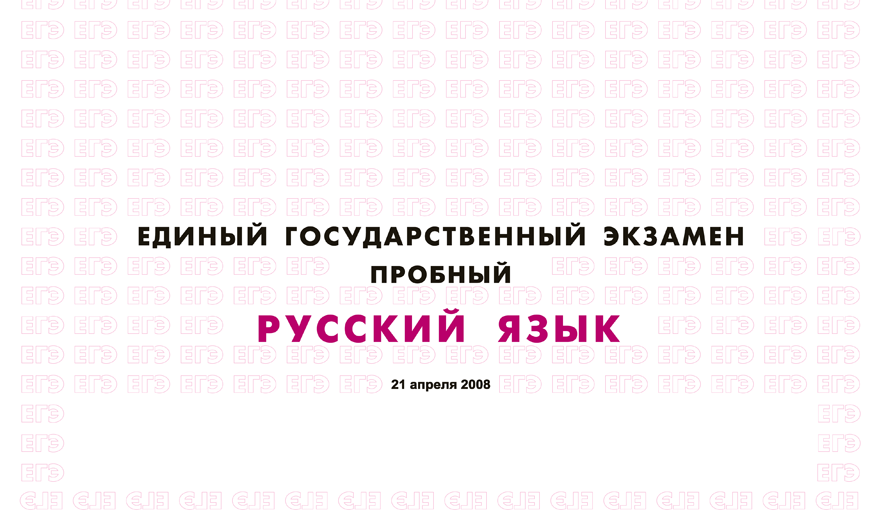 http://www.ege.spb.ru			      (812) 576-34-40			                 ege@spb.edu.ru
Содержимое индивидуального комплекта
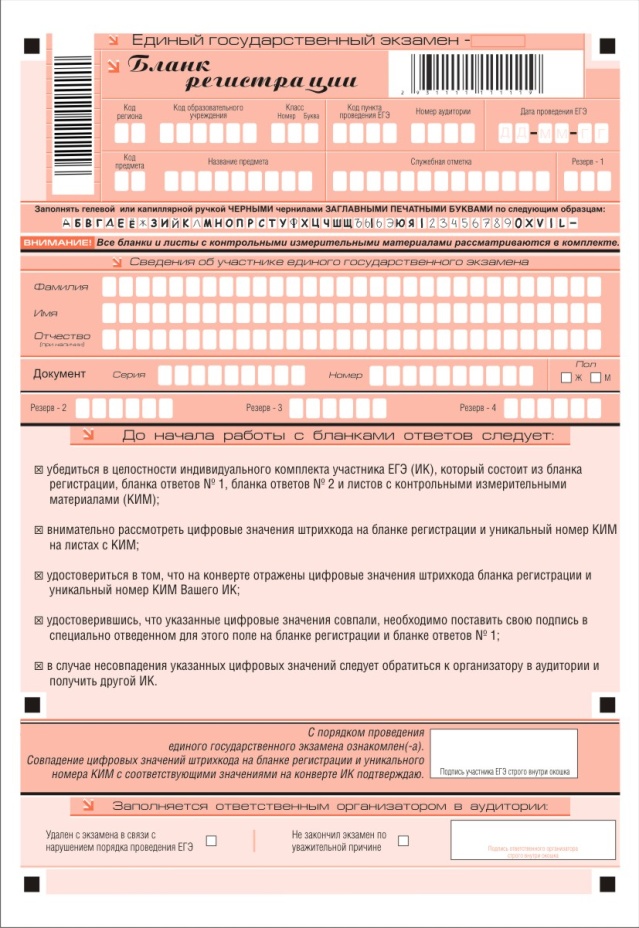 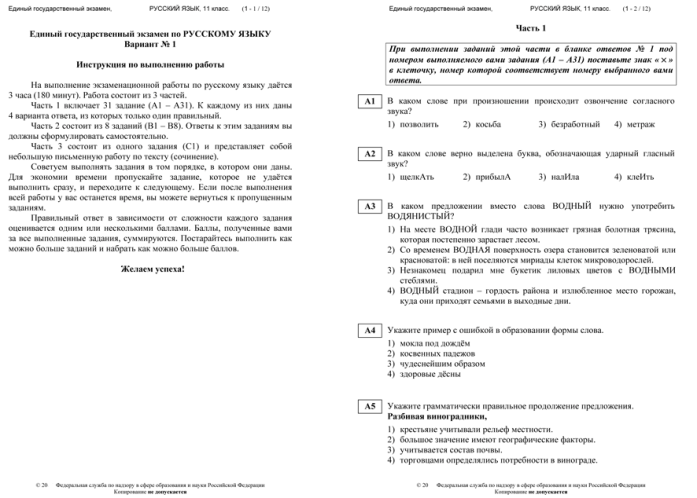 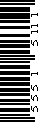 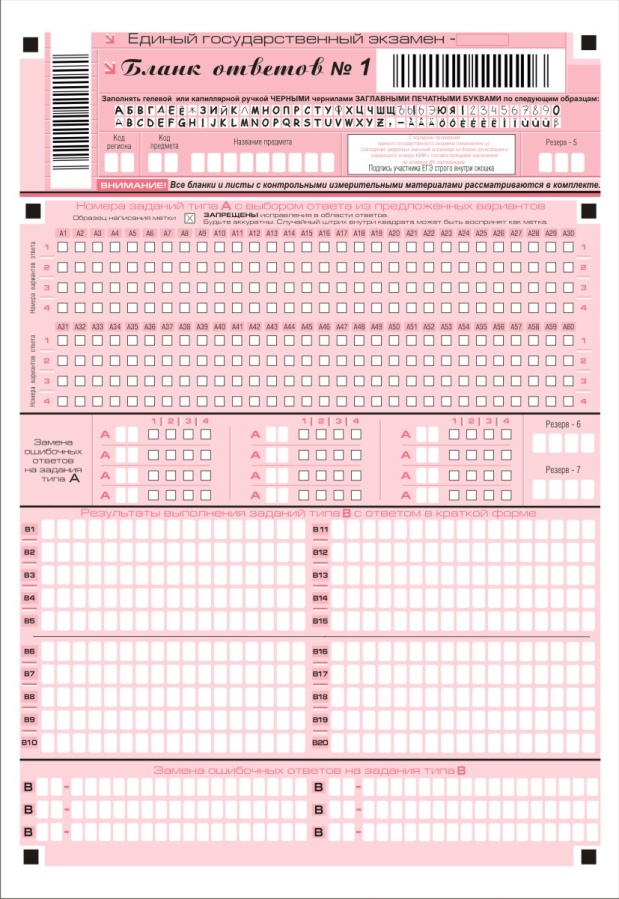 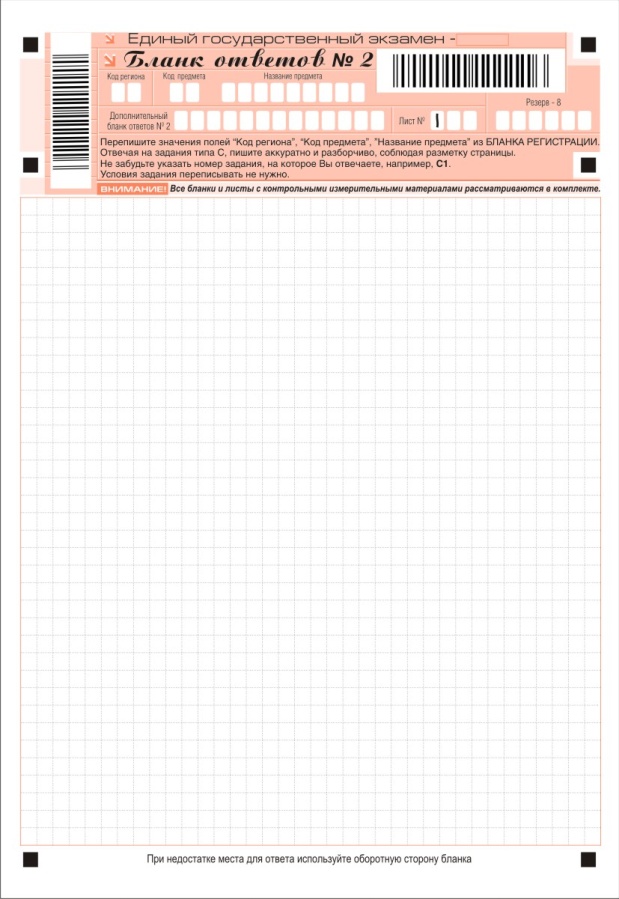 http://www.ege.spb.ru			      (812) 576-34-40			                 ege@spb.edu.ru
Вскрытие индивидуальных комплектов
В 10:05 по московскому времени
Действия ответственного организатора
1
Осуществить вскрытие ИК
2
Провести контроль качества ИК
3
В случае обнаружения полиграфических дефектов или некомплектности ИК, полностью заменить дефектный ИК участнику ЕГЭ
www.ege.spb.ru			      (812) 576-34-40			                 ege@spb.edu.ru
Контроль качества индивидуального комплекта
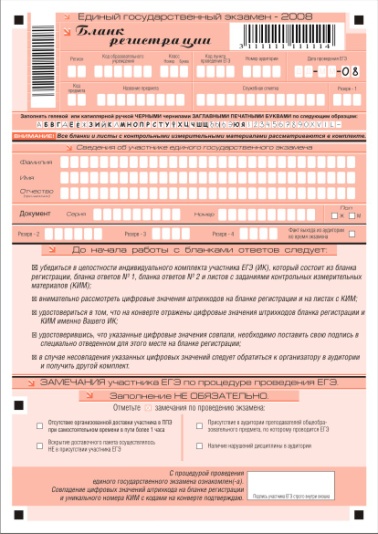 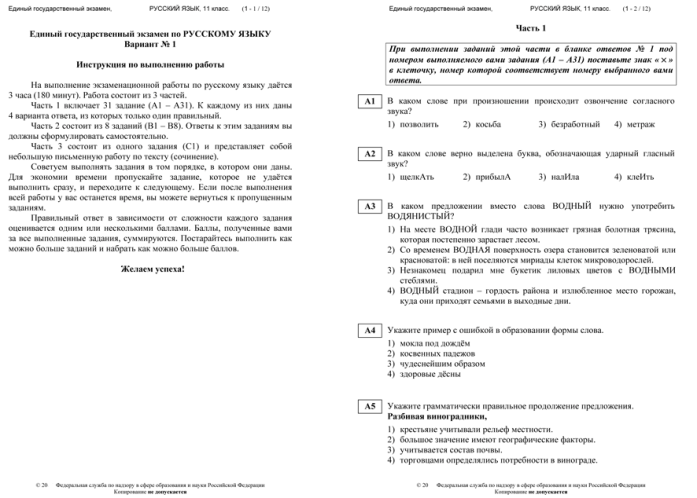 2 / 12
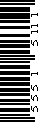 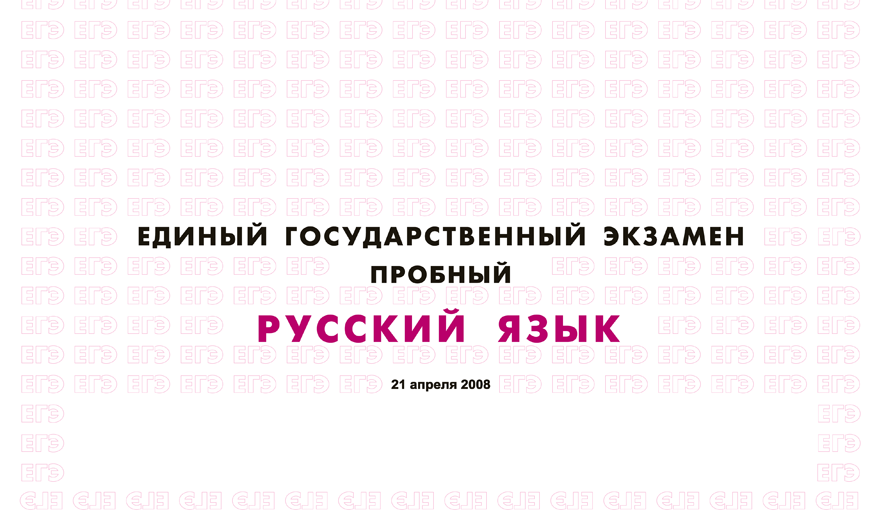 КИМ № 55515111
БР № 3111111111114
http://www.ege.spb.ru			      (812) 576-34-40			                 ege@spb.edu.ru
Замена дефектного индивидуального комплекта
Действия ответственного организатора
1
Произвести контроль дефекта индивидуального комплекта
2
Изъять у участника ЕГЭ дефектный индивидуальный комплект
3
В случае наличия в аудитории ППЭ неиспользованного индивидуального комплекта, выдать участнику ЕГЭ неиспользованный ИК
4
В случае отсутствия в аудитории ППЭ неиспользованного ИК, обратиться к руководителю ППЭ и получить новый ИК из резервного доставочного пакета
5
Составить служебную записку о замене индивидуального комплекта
6
Учесть дефектный ИК при заполнении Протокола проведения ЕГЭ в аудитории ППЭ (ППЭ-12-01, пункт 16)
Выдача индивидуальных комплектов из доставочных пакетов других аудиторий СТРОГО ЗАПРЕЩЕНА!
www.ege.spb.ru			      (812) 576-34-40			                 ege@spb.edu.ru
Предварительный инструктаж участников ЕГЭ
Перед началом экзамена
Действия ответственного организатора
1
По правилам поведения участников ЕГЭ
2
По заполнению регистрационных полей бланков ЕГЭ
3
По правилам заполнения бланков ответов ЕГЭ
4
По порядку подачи апелляции
5
По порядку ознакомления с результатами ЕГЭ
Участникам объявляется продолжительность экзамена.Время начала и окончания экзамена фиксируется на доске.
По завершении инструктажа участникам предлагается приступитьк выполнению экзаменационной работы
www.ege.spb.ru			      (812) 576-34-40			                 ege@spb.edu.ru
Продолжительность экзаменов
235 минут(3 часа 55 минут)
1
МАТЕМАТИКА, ФИЗИКА, ИНФОРМАТИКА И ИКТ, ЛИТЕРАТУРА
210 минут(3 часа 30 минут)
2
РУССКИЙ ЯЗЫК, ИСТОРИЯ, ОБЩЕСТВОЗНАНИЕ
180 минут(3 часа)
3
ХИМИЯ, БИОЛОГИЯ, ГЕОГРАФИЯ, ИНОСТРАННЫЕ ЯЗЫКИ
www.ege.spb.ru			      (812) 576-34-40			                 ege@spb.edu.ru
Дополнительные средства, разрешенные на ЕГЭ
ЛИНЕЙКА
1
МАТЕМАТИКА
ЛИНЕЙКА, НЕПРОГРАММИРУЕМЫЙ КАЛЬКУЛЯТОР
2
ФИЗИКА
НЕПРОГРАММИРУЕМЫЙ КАЛЬКУЛЯТОР
3
ХИМИЯ
ЛИНЕЙКА, ТРАНСПОРТИР, НЕПРОГРАММИРУЕМЫЙ КАЛЬКУЛЯТОР
4
ГЕОГРАФИЯ
ИНЫЕ СРЕДСТВА ОБУЧЕНИЯ И ВОСПИТАНИЯ ИСПОЛЬЗОВАТЬ НА ЕГЭКАТЕГОРИЧЕСКИ ЗАПРЕЩЕНО!
www.ege.spb.ru			      (812) 576-34-40			                 ege@spb.edu.ru
ЕГЭ по иностранным языкам: особенности проведения
После проведения инструктажа
Действия ответственного организатора
1
Проверка и настройка воспроизведения аудиозаписи
2
Повторное включение аудиозаписи с начала
3
Длительность воспроизведения аудиозаписи: 25 – 30 минут
4
По завершению выполнения раздела «Аудирование», звуковоспроизводящее устройство выключается
5
Участники ЕГЭ приступают к выполнению остальных частей экзаменационной работы
ВО ВРЕМЯ ВЫПОЛНЕНИЯ ЗАДАНИЙ ПО РАЗДЕЛУ «АУДИРОВАНИЕ»ВХОД И ВЫХОД ИЗ АУДИТОРИИ ППЭ, А ТАКЖЕ ПЕРЕМЕЩЕНИЕ ПО АУДИТОРИИ ППЭКАТЕГОРИЧЕСКИ ЗАПРЕЩЕНЫ!
www.ege.spb.ru			      (812) 576-34-40			                 ege@spb.edu.ru
ЕГЭ по иностранным языкам: технические неполадки
В случае возникновения технических неполадок
Действия ответственного организатора
1
Приостановить экзамен и зафиксировать время приостановки на доске
2
Обратиться к руководителю ППЭ с просьбой заменить компакт-диск или звуковоспроизводящее устройство (в зависимости от неполадки)
3
В сопровождении специалиста-предметника и, при необходимости, технического специалиста пройти в аудиторию ППЭ
4
Восстановить воспроизведение компакт-диска с момента возникновения технических неполадок
5
Продолжить проведение экзамена
6
Составить служебную записку по факту технического сбоя
ВРЕМЯ ВОССТАНОВЛЕНИЯ ВОСПРОИЗВЕДЕНИЯ ДОБАВЛЯЕТСЯК ПРОДОЛЖИТЕЛЬНОСТИ ЭКЗАМЕНА!
www.ege.spb.ru			      (812) 576-34-40			                 ege@spb.edu.ru
ЕГЭ для лиц с ОВЗ: особенности проведения
1
Продолжительность экзаменов увеличивается на 1,5 часа
2
Количество участников в аудитории не более 12 человек
3
Должны быть подготовлены места для ассистентов
4
Участники экзамена вправе иметь при себе необходимые лекарственные препараты и технические средства
5
Аудитория для участников с нарушением слуха и речи может быть оборудована звукоусиливающим устройством
6
Участникам с нарушением слуха и речи предоставляются инструкции для участников экзамена
7
Для участников с нарушением функций опорно-двигательного аппарата аудитория должна располагаться на 1 этаже
www.ege.spb.ru			      (812) 576-34-40			                 ege@spb.edu.ru
ЕГЭ для лиц с ОВЗ: особенности проведения
В случае если экзамен длится 4 часа и более, для участников ЕГЭ организуется питание. Для этого в аудитории выделяются отдельные столы (или готовится специальная аудитория)
СПЕЦИАЛИЗИРОВАННАЯ АУДИТОРИЯ
АУДИТОРИЯ ПРОВЕДЕНИЯ ЕГЭДЛЯ ЛИЦ С ОВЗ
www.ege.spb.ru			      (812) 576-34-40			                 ege@spb.edu.ru
Проведение ЕГЭ
Действия организаторов в аудитории
1
Пересчитать оставшиеся ИК (если есть)
2
Проконтролировать правильность заполнения регистрационных полей бланков у всех участников ЕГЭ в аудитории ППЭ
3
Проверить соответствие реквизитов документа, удостоверяющего личность участника ЕГЭ, с указанными в бланке регистрации
4
Контролировать факт видеозаписи ведения видеозаписи в аудитории ППЭ посредством индикатора на веб-камере устройстве и информации, отображаемой на мониторе компьютера, к которому подключенавеб-камера
www.ege.spb.ru			      (812) 576-34-40			                 ege@spb.edu.ru
Видеонаблюдение в аудитории: технические неполадки
В случае возникновения технических неполадок
Действия ответственного организатора
1
Приостановить экзамен и зафиксировать время приостановки на доске
2
Обратиться к руководителю ППЭ
3
В сопровождении технического специалиста пройти в аудиторию ППЭ
4
Дождаться восстановления видеозаписи техническим специалистом
5
Продолжить проведение экзамена
6
Составить служебную записку по факту технического сбоя
ВРЕМЯ ВОССТАНОВЛЕНИЯ ВИДЕОЗАПИСИ ДОБАВЛЯЕТСЯК ПРОДОЛЖИТЕЛЬНОСТИ ЭКЗАМЕНА!
www.ege.spb.ru			      (812) 576-34-40			                 ege@spb.edu.ru
Проведение ЕГЭ: удаление с экзамена
В случае обнаружения запрещенных на ЕГЭ устройств и средств обучения
Действия ответственного организатора
1
Пригласить в аудиторию члена ГЭК и руководителя ППЭ
2
Заполнить форму ППЭ-05-02 (поставить метку в графе 7) и получить подпись участника ЕГЭ
3
Заполнить Акт об удалении участника ГИА (ППЭ-21)
4
Заполнить уведомление о необходимости явки в Комитет по образованию в 2 экземплярах и передать 1 экземпляр участнику ЕГЭ
5
Поставить метку в соответствующем поле бланка регистрации и поставить свою подпись
www.ege.spb.ru			      (812) 576-34-40			                 ege@spb.edu.ru
Проведение ЕГЭ: досрочное завершение экзамена
В случае, если участник не может завершить ЕГЭ по объективным причинам
Действия ответственного организатора
1
Заполнить форму ППЭ-05-02 (поставить метку в графе 8) и получить подпись участника ЕГЭ (если это возможно)
2
Заполнить Акт о досрочном завершении экзамена по объективным причинам (ППЭ-22)
3
Поставить метку в соответствующем поле бланка регистрации и поставить свою подпись
www.ege.spb.ru			      (812) 576-34-40			                 ege@spb.edu.ru
Проведение ЕГЭ: Выдача дополнительного бланка
В случае, если У участника экзамена полностью заполнен бланк ответов №2 Действия ответственного организатора
1
Удостовериться, что Бланк ответов №2 заполнен полностью
2
Выдать Дополнительный бланк ответов (ДБО) №2 участнику ЕГЭ
3
Перенести номер ДБО №2 в основной бланк ответов №2
4
Заполнить ведомость выдачи ДБО №2 (ППЭ-12-03)
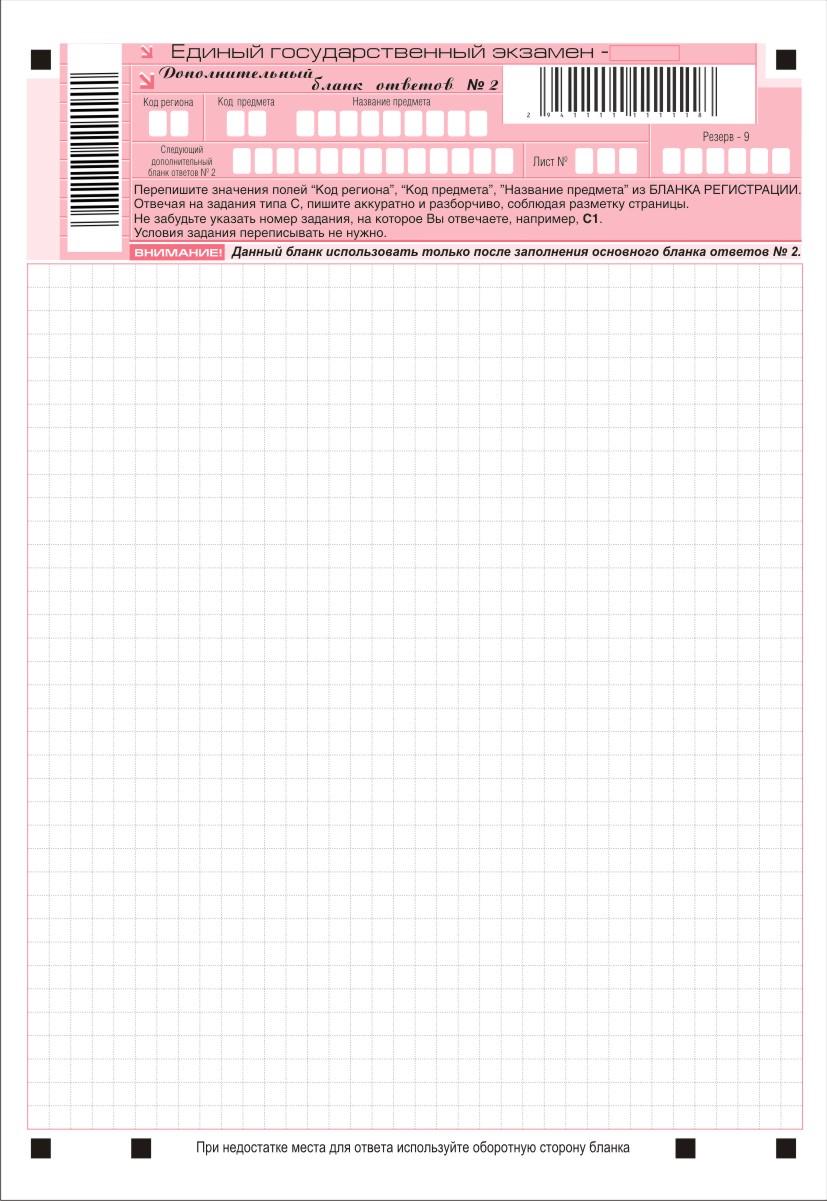 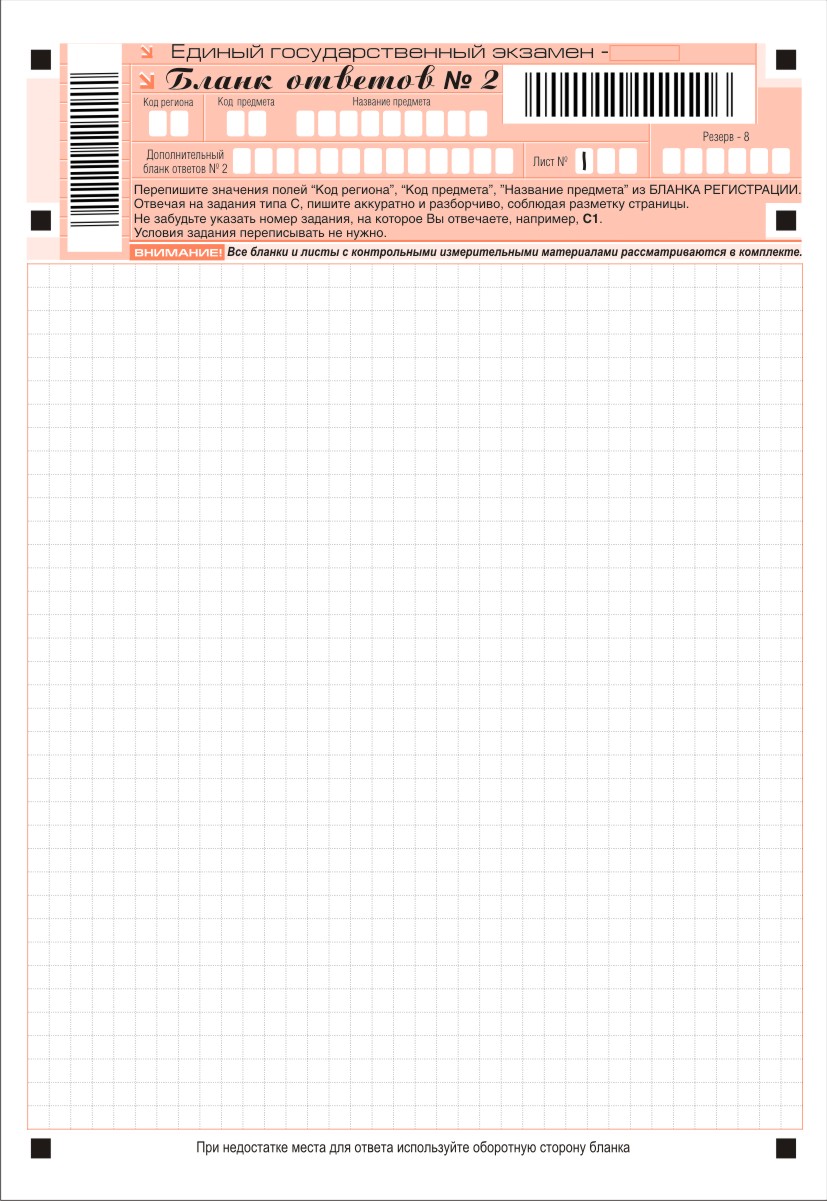 № листа
www.ege.spb.ru			      (812) 576-34-40			                 ege@spb.edu.ru
Проведение ЕГЭ
За 30 минут до завершения экзаменаДействия ответственного организатора
1
Предупредить участников экзамена
2
Проставить неявку (слово «нет» в графе 6 формы ППЭ-05-02)
За 5 минут до завершения экзаменаДействия ответственного организатора
1
Предупредить участников экзамена
2
Прекратить досрочный прием экзаменационных работ
ВСЕ УЧАСТНИКИ ЭКЗАМЕНА ОСТАЮТСЯ НА СВОИХ МЕСТАХ
ДО ЗАВЕРШЕНИЯ СБОРА ЭКЗАМЕНАЦИОННЫХ РАБОТ!
www.ege.spb.ru			      (812) 576-34-40			                 ege@spb.edu.ru
Проведение ЕГЭ: апелляция о нарушении процедуры
1
Апелляция о нарушении установленного порядка проведения ЕГЭ может быть подана в день проведения ЕГЭ, не покидая ППЭ
2
Участник ЕГЭ заполняет бланк апелляции (ППЭ-02), полученный либо у ответственного организатора, либо у члена ГЭК, в 2-х экземплярах
3
Член ГЭК заверяет оба экземпляра своей подписью и передает один экземпляр участнику ЕГЭ
4
Член ГЭК информирует участника ЕГЭ о месте, дате и времени рассмотрения апелляции
5
По факту апелляции членом ГЭК создается комиссия для проведения проверки сведений, изложенных в апелляции
6
В состав комиссии входят любые лица, привлеченные к проведению ЕГЭ в ППЭ, кроме организаторов, а аудитории которых сдавал ЕГЭ участник
7
По результатам проверки составляется протокол (ППЭ-03)
8
Апелляция (ППЭ-02) и протокол проверки (ППЭ-03) в тот же день передаются в конфликтную комиссию (РЦОИ)
www.ege.spb.ru			      (812) 576-34-40			                 ege@spb.edu.ru
1
2
3
4
www.ege.spb.ru			      (812) 576-34-40			                 ege@spb.edu.ru
Завершение проведения ЕГЭ в аудитории
После окончания экзаменаДействия ответственного организатора
1
Организаторы лично забирают экзаменационные работы и формы обращения в ГЭК у каждого участника ЕГЭ
2
При сборе бланков организаторы контролируют их качество
3
После сдачи бланков участники ЕГЭ ставят подпись в форме ППЭ-05-02
4
При наличии у участника ЕГЭ уведомления, организатор ставит в него штамп «Бланки ЕГЭ сданы» и фиксирует количество сданных бланков
5
В случае наличия незаполненных областей в Бланке ответов №2 или в Дополнительных бланках ответов №2, в том числе и на оборотной стороне, организатор заполняет их символом «Z»
www.ege.spb.ru			      (812) 576-34-40			                 ege@spb.edu.ru
Сбор материалов: Бланки ответов
ДБО №2 – ЗА ОСНОВНЫМ БЛАНКОМ ОТВЕТОВ №2 КОНКРЕТНОГО УЧАСТНИКА
После окончания экзаменаДействия ответственного организатора
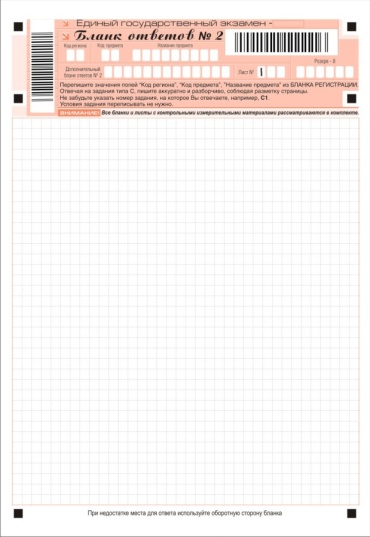 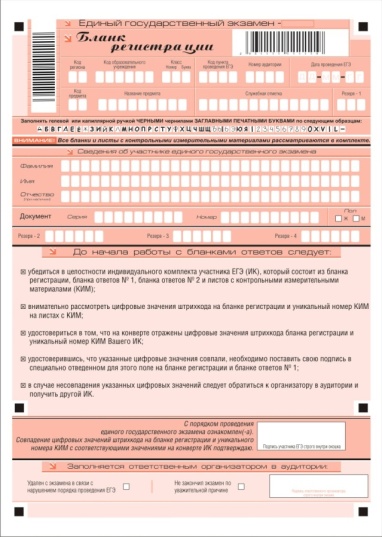 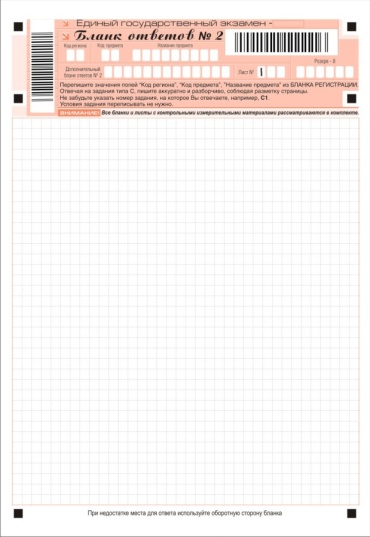 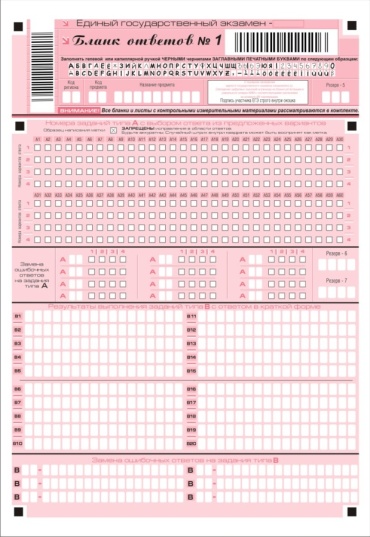 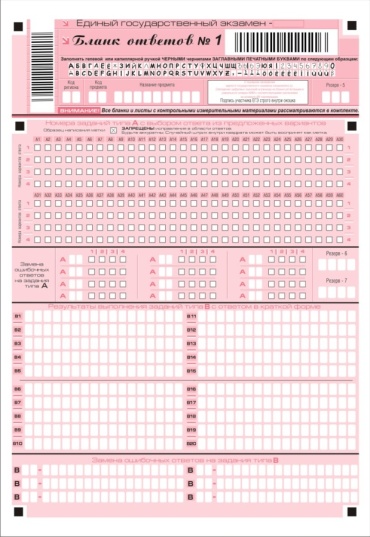 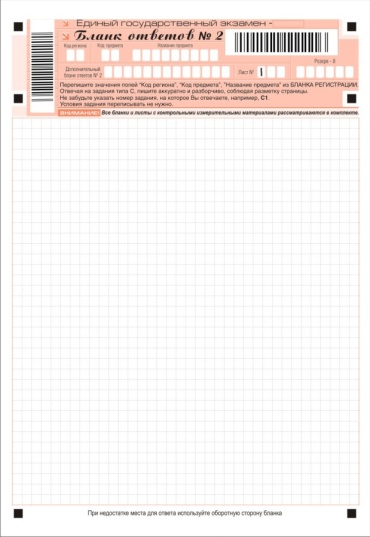 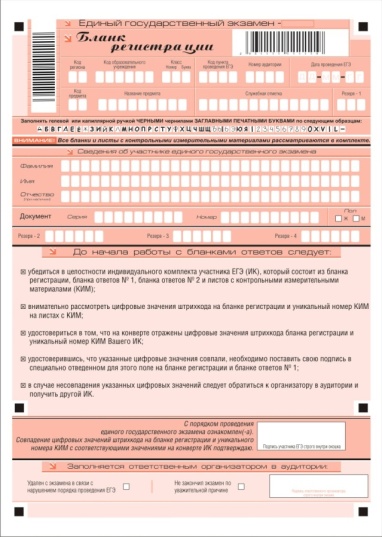 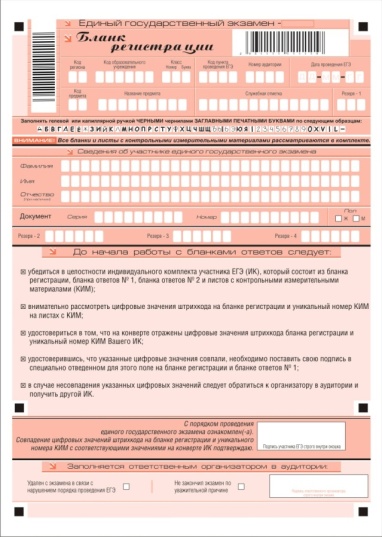 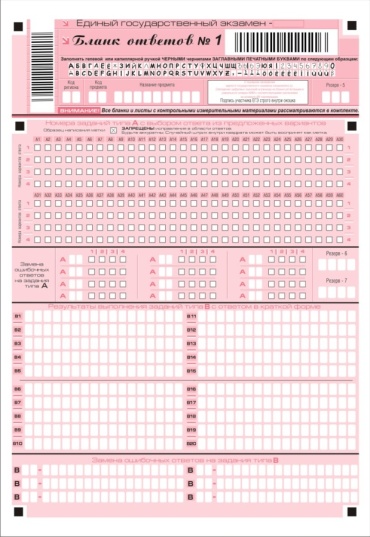 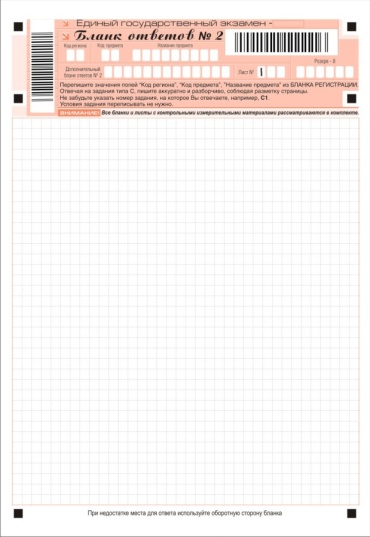 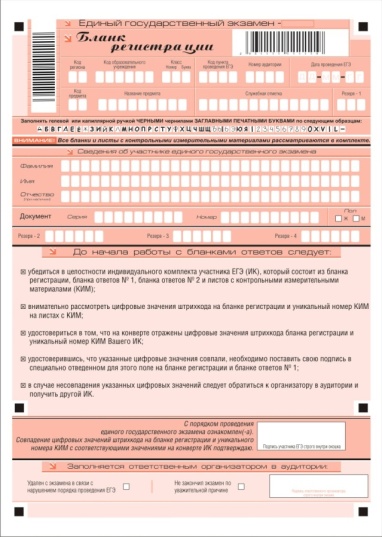 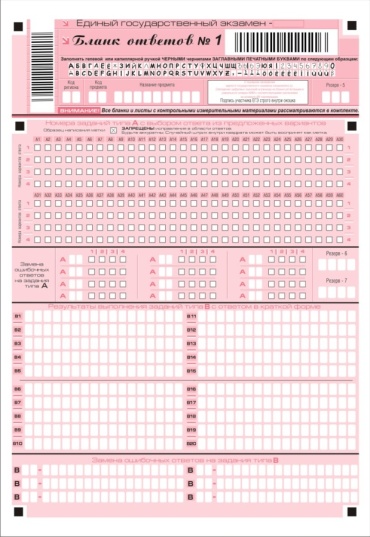 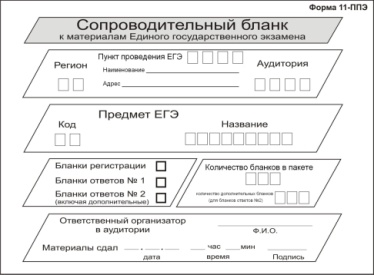 БЛАНКИ ЕГЭРАСКЛАДЫВАЮТСЯ ПО ТИПАМ БЛАНКОВИ УПАКОВЫВАЮТСЯ В ОДИНВОЗВРАТНЫЙ ДОСТАВОЧНЫЙ ПАКЕТ!
www.ege.spb.ru			      (812) 576-34-40			                 ege@spb.edu.ru
Сбор материалов: Бланки ответов
После окончания экзаменаДействия ответственного организатора
УПАКОВЫВАТЬ БЛАНКИ ОТВЕТОВ В ИНЫЕ КОНВЕРТЫ 
КАТЕГОРИЧЕСКИ ЗАПРЕЩЕНО!
ОБЩЕЕ КОЛИЧЕСТВО БЛАНКОВ
ИЗ НИХ ДБО №2
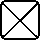 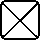 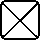 ПРОСТАВИТЬ ОТМЕТКИ НА ВСЕХ ТИПАХ БЛАНКОВ
www.ege.spb.ru			      (812) 576-34-40			                 ege@spb.edu.ru
Сбор материалов: ИСПОЛЬЗОВАННЫЕ КИМ
После окончания экзаменаДействия ответственного организатора
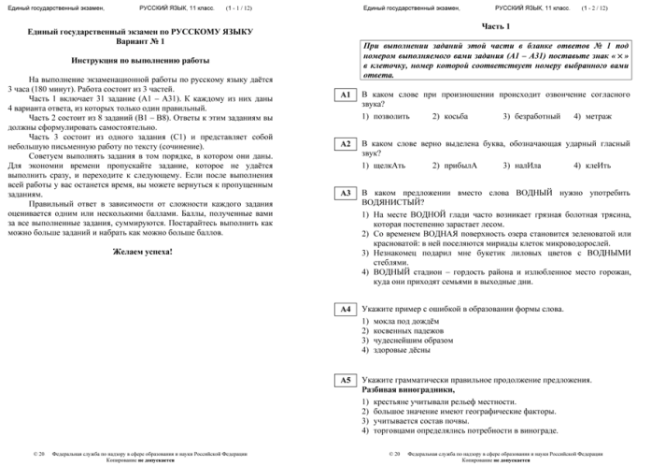 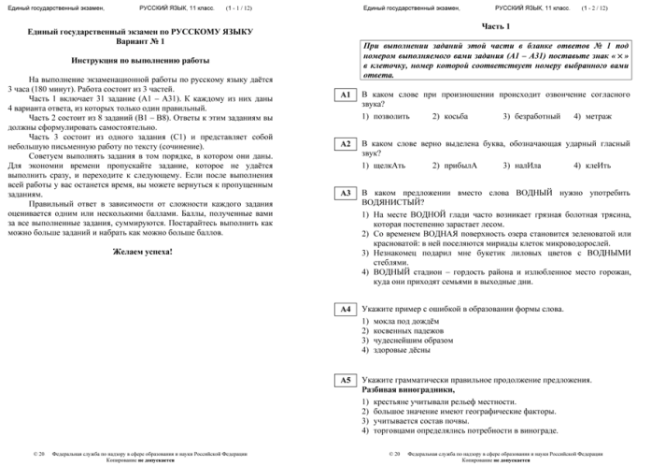 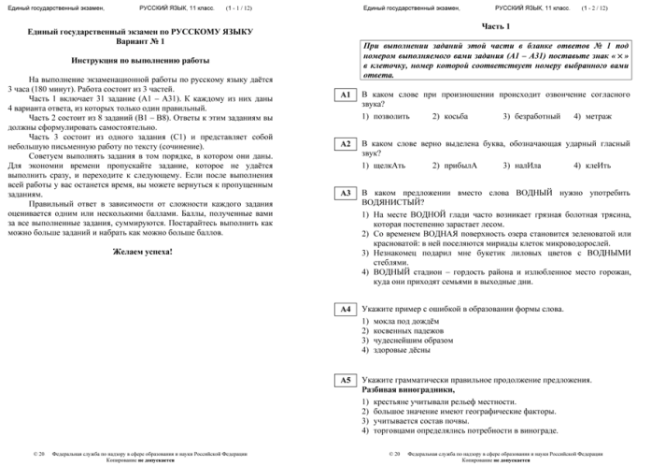 БЕЛЫЙ КОНВЕРТ
НА КОНВЕРТЕ УКАЗАТЬ:

ПРЕДМЕТ
ДАТА ЭКЗАМЕНА
КОД ППЭ
НОМЕР АУДИТОРИИ
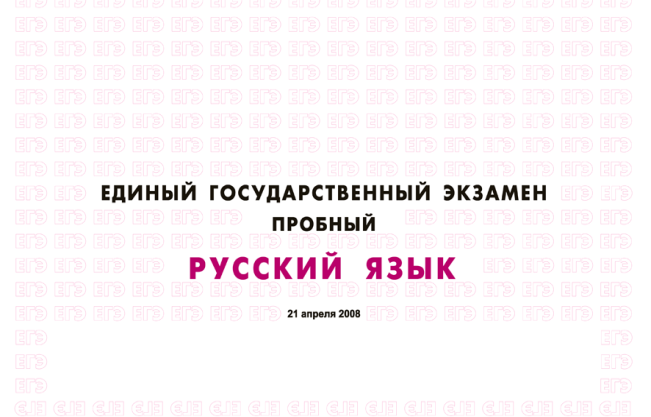 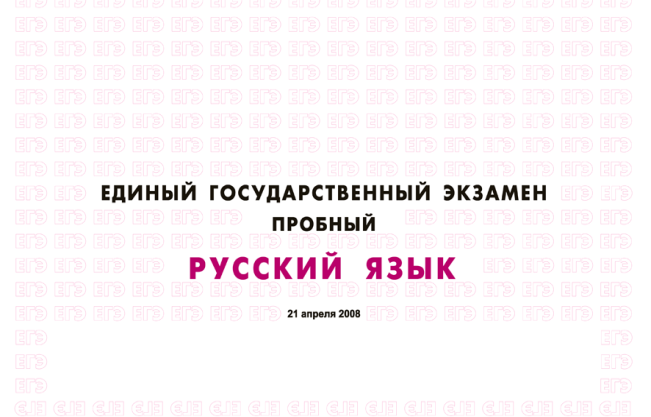 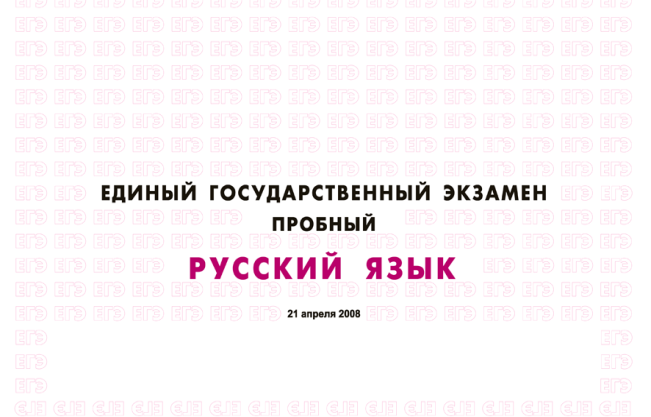 www.ege.spb.ru			      (812) 576-34-40			                 ege@spb.edu.ru
Сбор материалов: форма обращения в ГЭК
После окончания экзаменаДействия ответственного организатора
БЕЛЫЙ КОНВЕРТ
ФОРМАОБРАЩЕНИЯВ ГЭК
НА КОНВЕРТЕ УКАЗАТЬ:

ПРЕДМЕТ
ДАТА ЭКЗАМЕНА
КОД ППЭ
НОМЕР АУДИТОРИИ
www.ege.spb.ru			      (812) 576-34-40			                 ege@spb.edu.ru
Сбор материалов: Черновики
После окончания экзаменаДействия ответственного организатора
ИСПОЛЬЗОВАННЫЙ КОНВЕРТ
ЧЕРНОВИКИ
НА КОНВЕРТЕ УКАЗАТЬ:

ПРЕДМЕТ
ДАТА ЭКЗАМЕНА
КОД ППЭ
НОМЕР АУДИТОРИИ
www.ege.spb.ru			      (812) 576-34-40			                 ege@spb.edu.ru
Сбор материалов: ИНЫЕ МАТЕРИАЛЫ
После окончания экзаменаДействия ответственного организатора
НЕ УПАКОВЫВАТЬ
ФОРМЫ АУДИТОРИИ ППЭ
НАНЕСТИ ИНФОРМАЦИЮ О ППЭИ АУДИТОРИИ
НЕКОМПЛЕКТНЫЕ ИК
ИСПОРЧЕННЫЕ ИК
НЕИСПОЛЬЗОВАННЫЕ ИК
www.ege.spb.ru			      (812) 576-34-40			                 ege@spb.edu.ru
Сбор материалов: формы аудитории ППЭ
1
Ведомость учета участников ЕГЭ и экзаменационных материалов в аудитории ППЭ (ППЭ-05-02)
2
Протокол проведения ЕГЭ в аудитории ППЭ (ППЭ-12-01)
3
Ведомость коррекции персональных данных участников ГИА в аудитории (ППЭ-12-02) (если заполнялась)
4
Ведомость использования дополнительных бланков ответов №2(ППЭ-12-03) (если заполнялась)
5
Служебные записки (если оформлялись)
www.ege.spb.ru			      (812) 576-34-40			                 ege@spb.edu.ru
Сбор материалов: Комплект аудитории
не позднее, чем через 15 минут после окончания экзамена в аудитории
Действия ответственного организатора
ВОЗВРАТНЫЙ ДОСТАВОЧНЫЙ ПАКЕТС БЛАНКАМИ ОТВЕТОВ
КОНВЕРТС ОБРАЩЕНИЯМИВ ГЭК
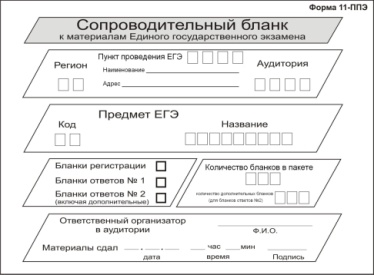 ФОРМЫАУДИТОРИИ ППЭ
НЕИСПОЛЬЗОВАННЫЕ НЕКОМПЛЕКТНЫЕИСПОРЧЕННЫЕИНДИВИДУАЛЬНЫЕ КОМПЛЕКТЫ
КОНВЕРТС ИСПОЛЬЗОВАННЫМИ КИМ
ПАКЕТС ЧЕРНОВИКАМИ
www.ege.spb.ru			      (812) 576-34-40			                 ege@spb.edu.ru
Контактная информация
ПОТЯВИН АНТОН ВЛАДИМИРОВИЧ
(812) 576-34-40
заместитель директора по оценке качества образования
ЯКОВЛЕВА МАРИЯ ВЛАДИМИРОВНА
ПАНТЕЛЕЕВ ЮРИЙ ЮРЬЕВИЧ
ФЕДОТОВ МАКСИМ АДРЕЕВИЧ
(812) 576-34-23
(812) 576-34-40
(812) 576-34-40
заведующий сектором отдела оценки качества образования
старший методист отдела оценки качества образования
программист отдела оценки качества образования
www.ege.spb.ru			      (812) 576-34-40			                 ege@spb.edu.ru